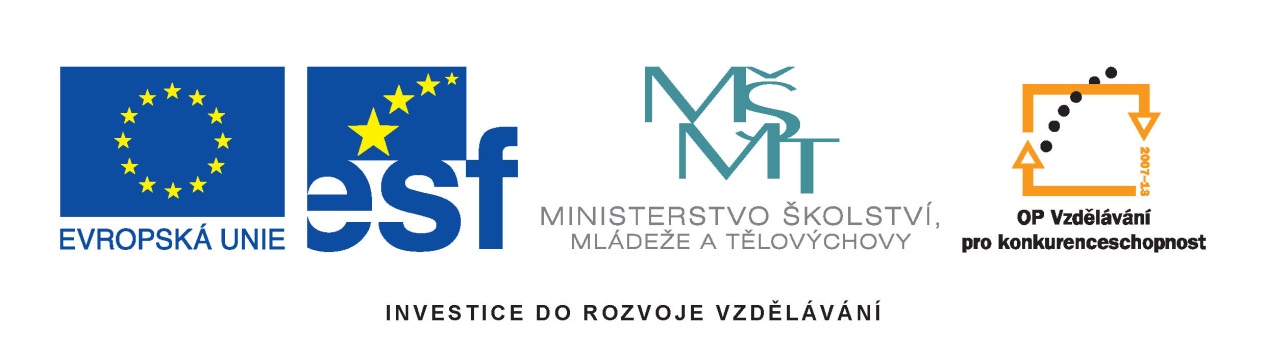 Výukový materiál: VY_32_INOVACE_Soli - křížovka
Název projektu: Šablony Špičák
Číslo projektu: CZ.1.07/1.4.00/21.2735
Šablona: III/2
Autor VM: Mgr. Šárka Bártová
VM byl vytvořen: leden 2013
Vzdělávací oblast: Člověk a příroda
Vzdělávací obor:  Chemie
VM určen pro: 9. ročník
Tematický okruh: Sloučeniny
Téma: Soli - křížovka 
Anotace: Soli je obsažná skupina sloučenin a je potřeba je 
                procvičovat. Zde možno použít křížovku.
Klíčoví slova: Soli, sloučeniny, uplatnění
Metodika: Možné použití k zopakování a procvičení   
                   individuálně nebo společně.
SOLI
Soli
Soli jsou chemické sloučeniny iontového charakteru. Obsahují kation kovu, popř. amonný kation a anion kyseliny. Jednotlivé složky mohou být organické i anorganické, jedno i víceatomové. 

Soli jsou většinou pevné krystalické látky. V roztoku a tavenině vedou elektrický proud.
Soli vznikají
neutralizací
reakcí kovu s kyselinou
reakcí kovu s nekovem
reakcí hydroxidu s kyselinotvorným oxidem 
reakcí zásadotvorných oxidů s kyselinou
reakcí zásadotvorného a kyselinotvorného oxidu 
srážením (reakcí dvou solí)
Uplatnění solí
jako hnojiva (a v zemědělství i jinak)
výroba výbušnin
výroba keramiky
ve stavebnictví
ve fotografickém průmyslu
v potravinářství
v lékařství
Vyřeš křížovku a najdi tajenku
Otázky do křížovky
Neutralizace se účastní mimo kyseliny také …. (doplň)
Název horniny s chemickým složením CaCO3
Triviální název uhličitanu draselného
Jak jinak se řekne toxický?
Sloučeniny tvořené kationty kovu a aniontem kyseliny
Obor, ve kterém se také uplatňují soli
Z CaSO4 . 2H2O se vyrábí … (doplň)
Řešení křížovky
Zdroje
http://cs.wikipedia.org/wiki/Soli
http://www.komenskeho66.cz/materialy/chemie/WEB-CHEMIE8/pouzitisoli.html
http://cs.wikipedia.org/wiki/Chlorid_sodn%C3%BD
BENEŠ, P., PUMPR, V., BANÝR, J. Základy chemie 1. Praha: Fortuna, 1993. ISBN 80-7168-043-5